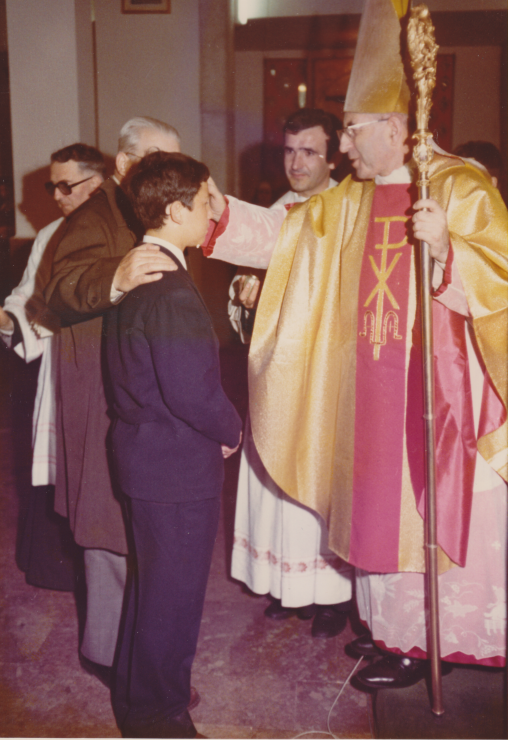 9.6.1974, Pariarca Luciano d